Air quality changes during the COVID-19 restrictions – observations and modelling
Stig Hellebust, Eimear Heffernan, Niall O’Sullivan, John Wenger
Centre for Research into Atmospheric Chemistry, UCC
What can we expect during restrictions?
NO2: 
Less traffic => less NO2 emissions => better air quality
PM2.5: 
Less traffic => less PM2.5 emissions => better air quality
More time spent indoors => more residential heating emissions => worse air quality
Ozone:
Less NO2 emissions => higher ozone levels => worse air quality
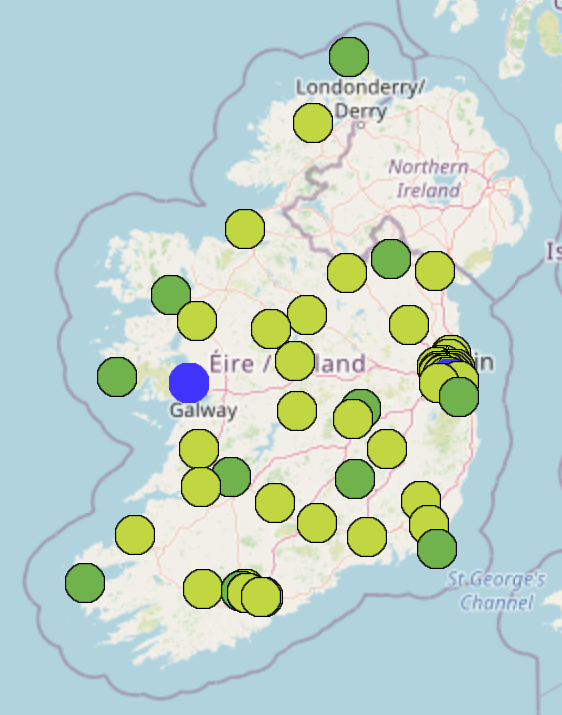 What evidence can we make use of?
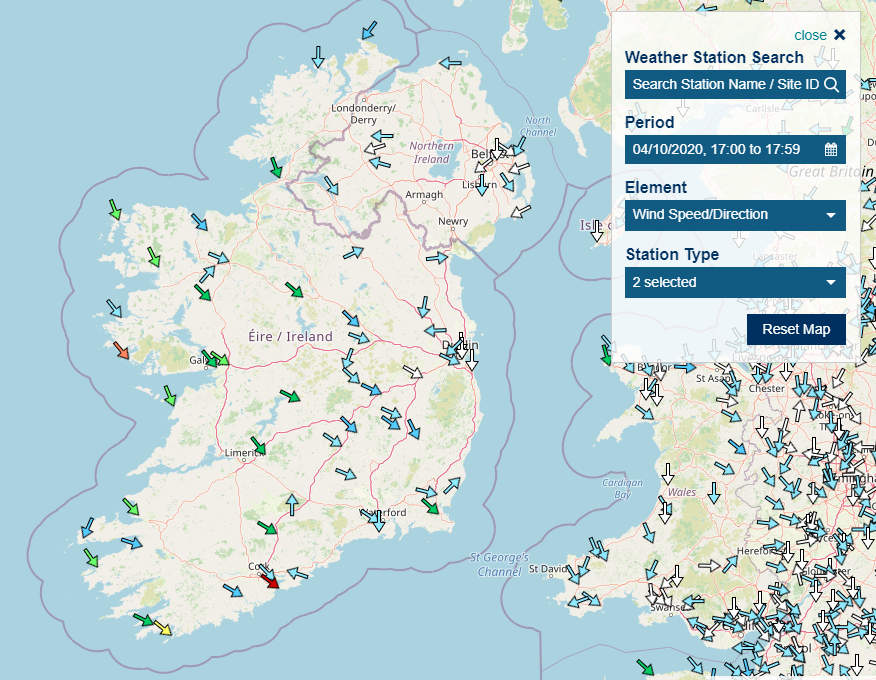 EPA monitoring network PM2.5, NO2 and Ozone
MET Eireann weather observations
Outline of analysis
In normal times: emissions are regular and predictable
Modulated by weather and boundary layer conditions
Weather-normalised pollutant levels 2018-2020
UCC Atmospheric Monitoring Station
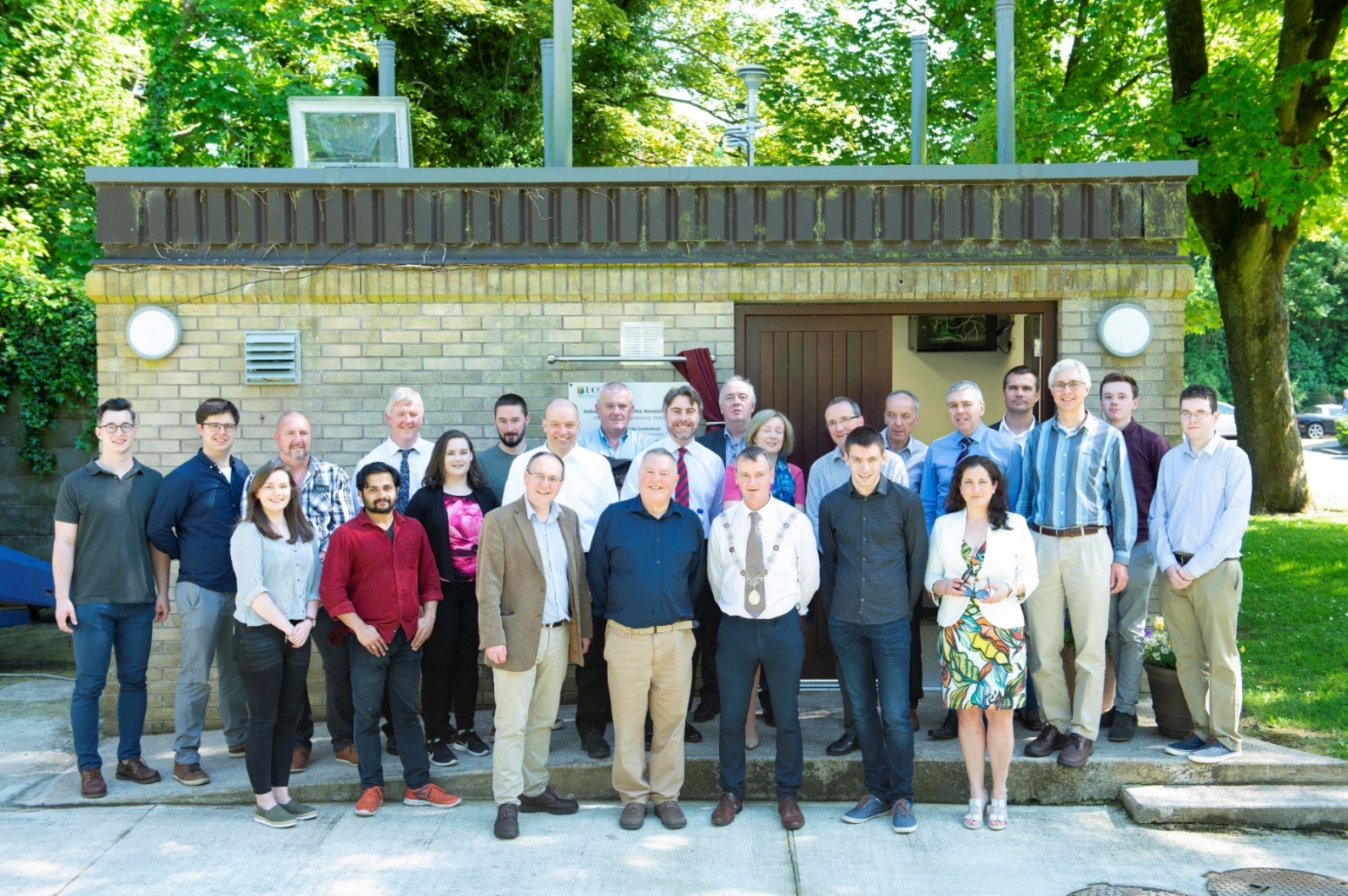 Official opening 28 May 2018 – collecting data since 2017
[Speaker Notes: Black smoke and its partner in crime sulphur dioxide]
Does 2020 look different?
Meteorological normalisation of AQ
Emissions are typically regular and predictable
Removal processes depend on the weather
Some emissions depend on the weather (cold starts, residential heating)
In a given location, the main reason for “random” variation in pollution levels is the weather (local and synoptic)
Unusual changes in emissions are observable in model deviation from measured levels
Meteorological normalisation of AQ
Historic AQ data
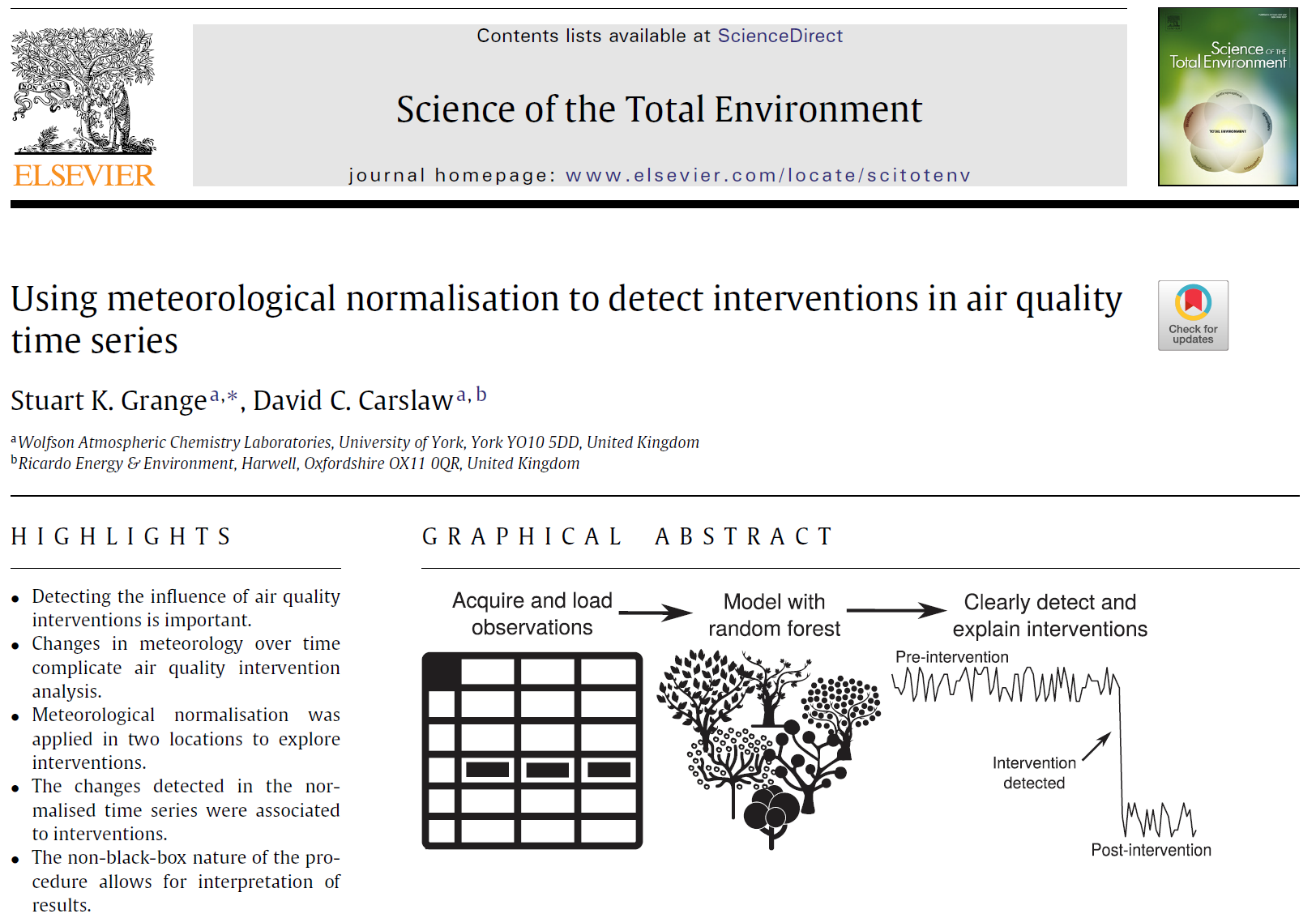 Develop Supervised learning model
Random forest
Neural networks
etc.
merge
Historic weather data
Apply Predictive model
Weather data
Predicted AQ 
= business as usual scenario
Predicted AQ
= Business As Usual
YES
Situation is normal
Compare
Agreement?
What do we mean by agreement?
When does it become disagreement?
Situation has changed!
Measured AQ = new situation
NO
How good are the models?
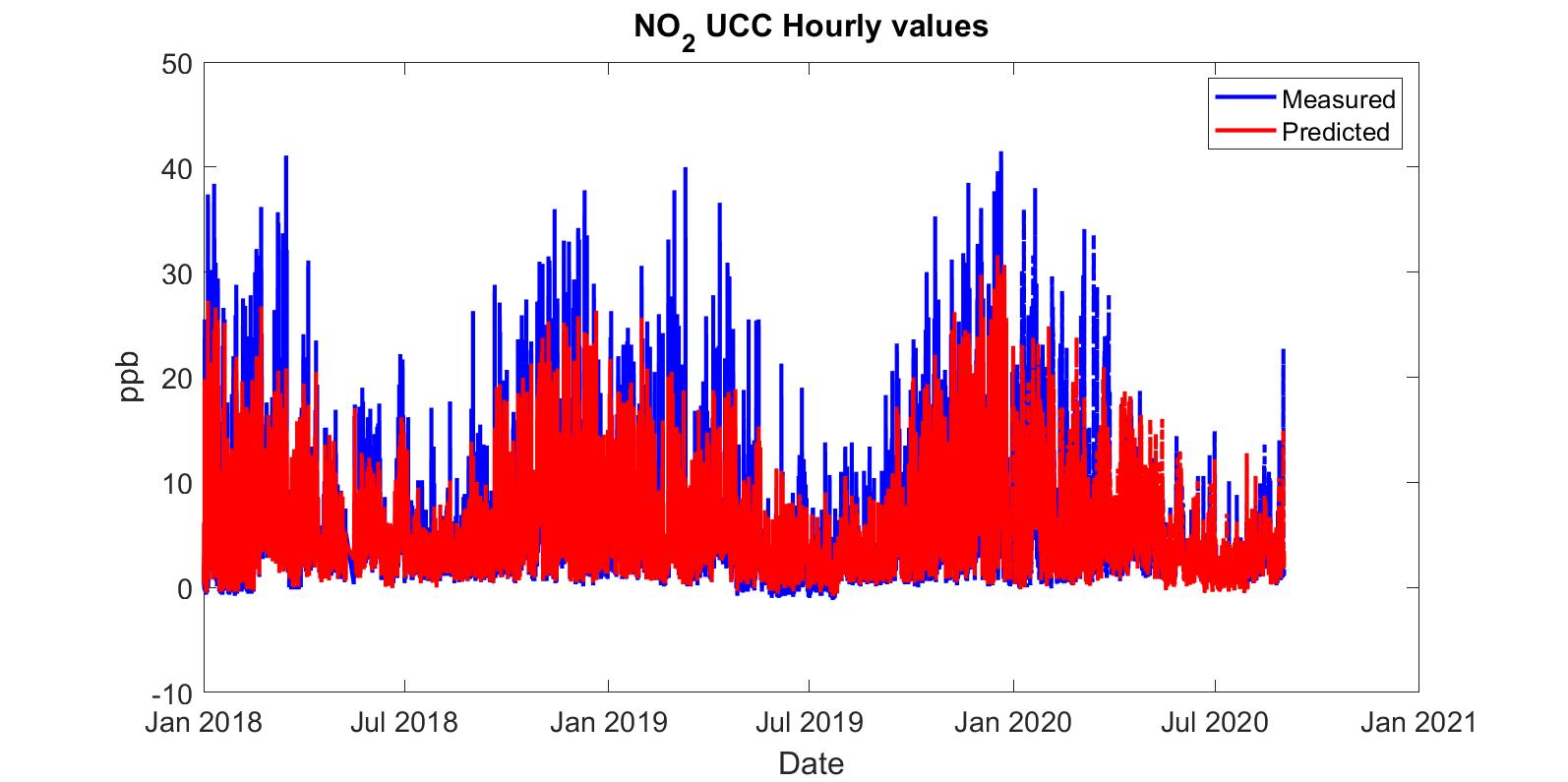 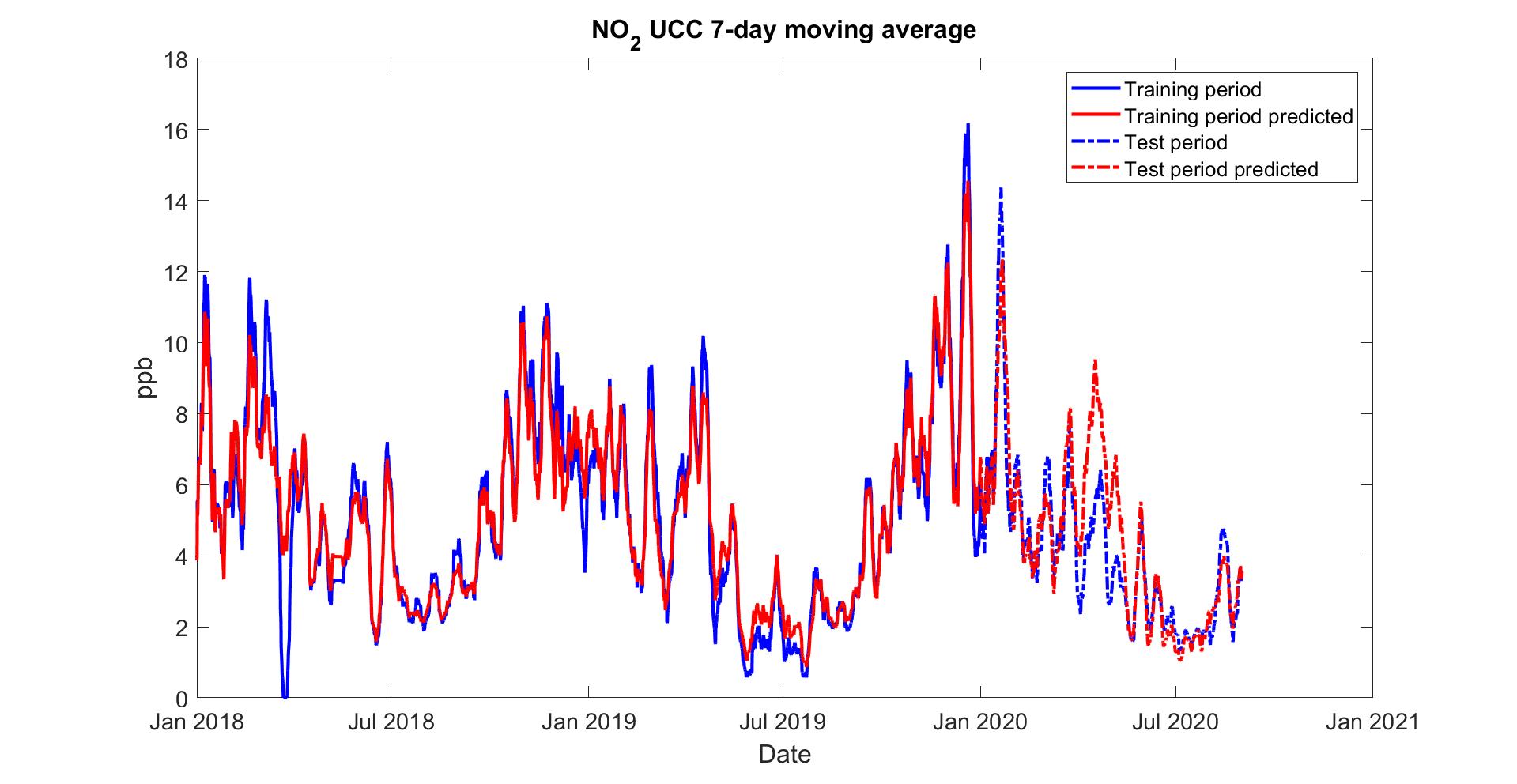 R2 = 0.71
Avg  = -0.35 %
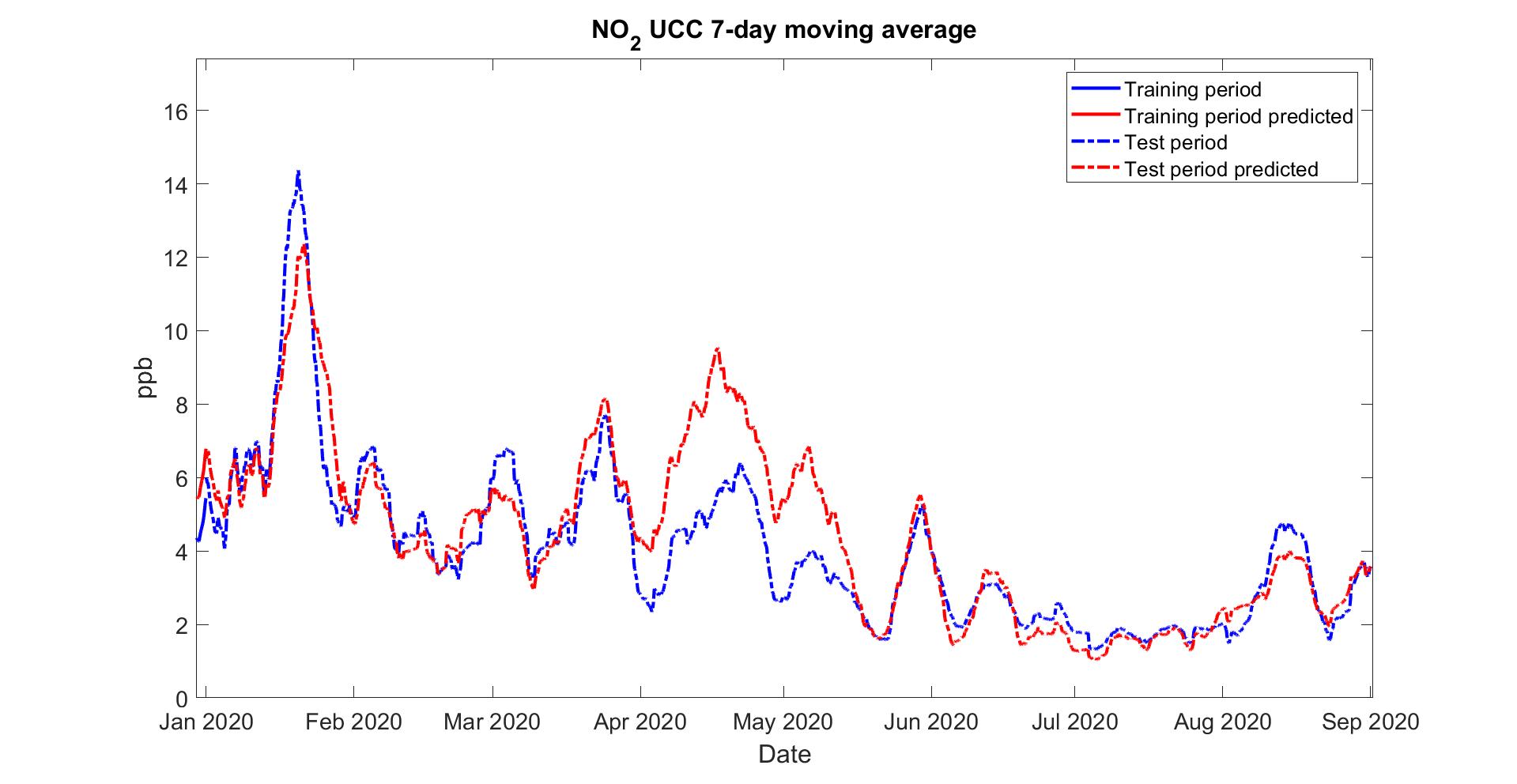 2020
Average prediction error = -38 %
12 March – 18 May
28/03
Average prediction error = 3 %
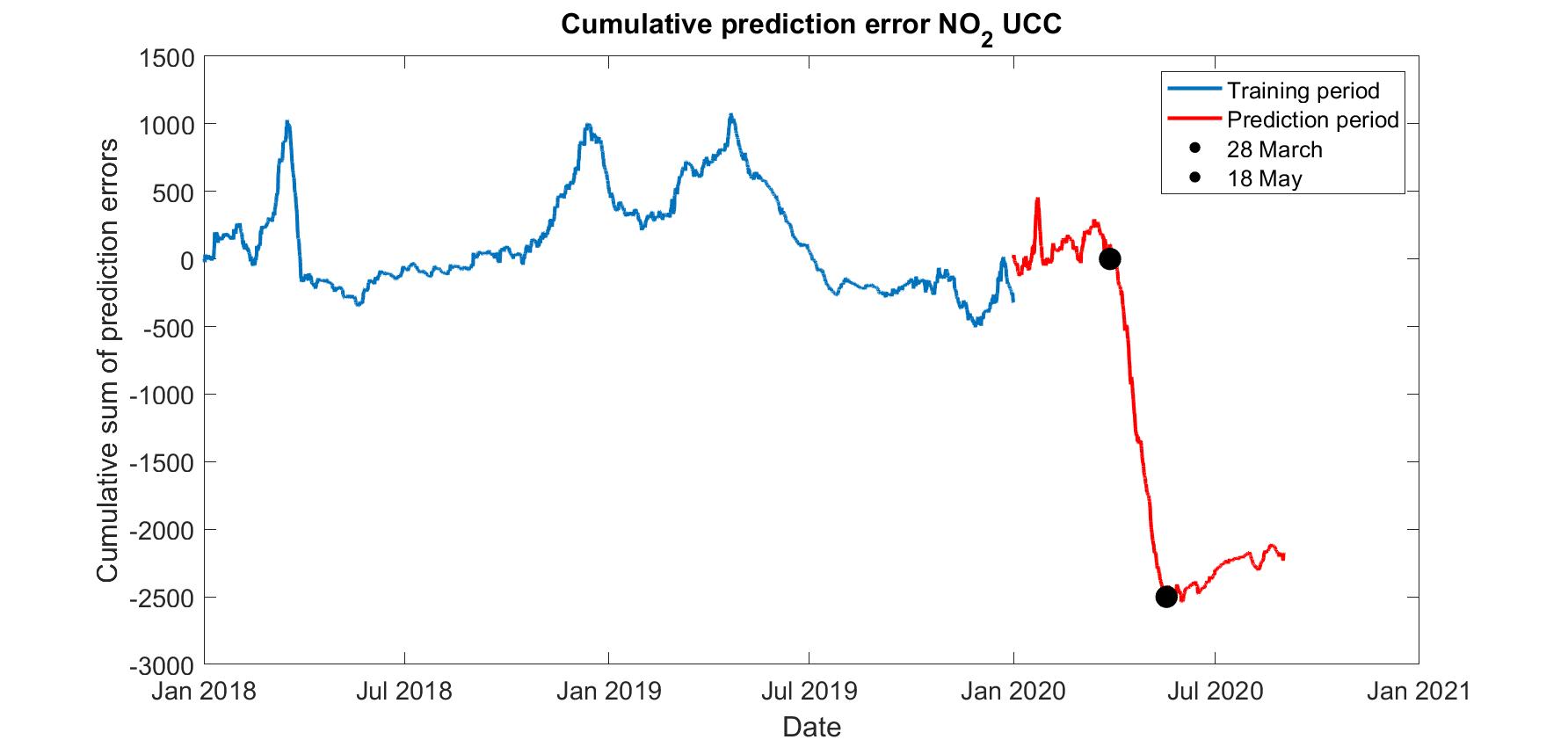 How different is PM2.5 in 2020?
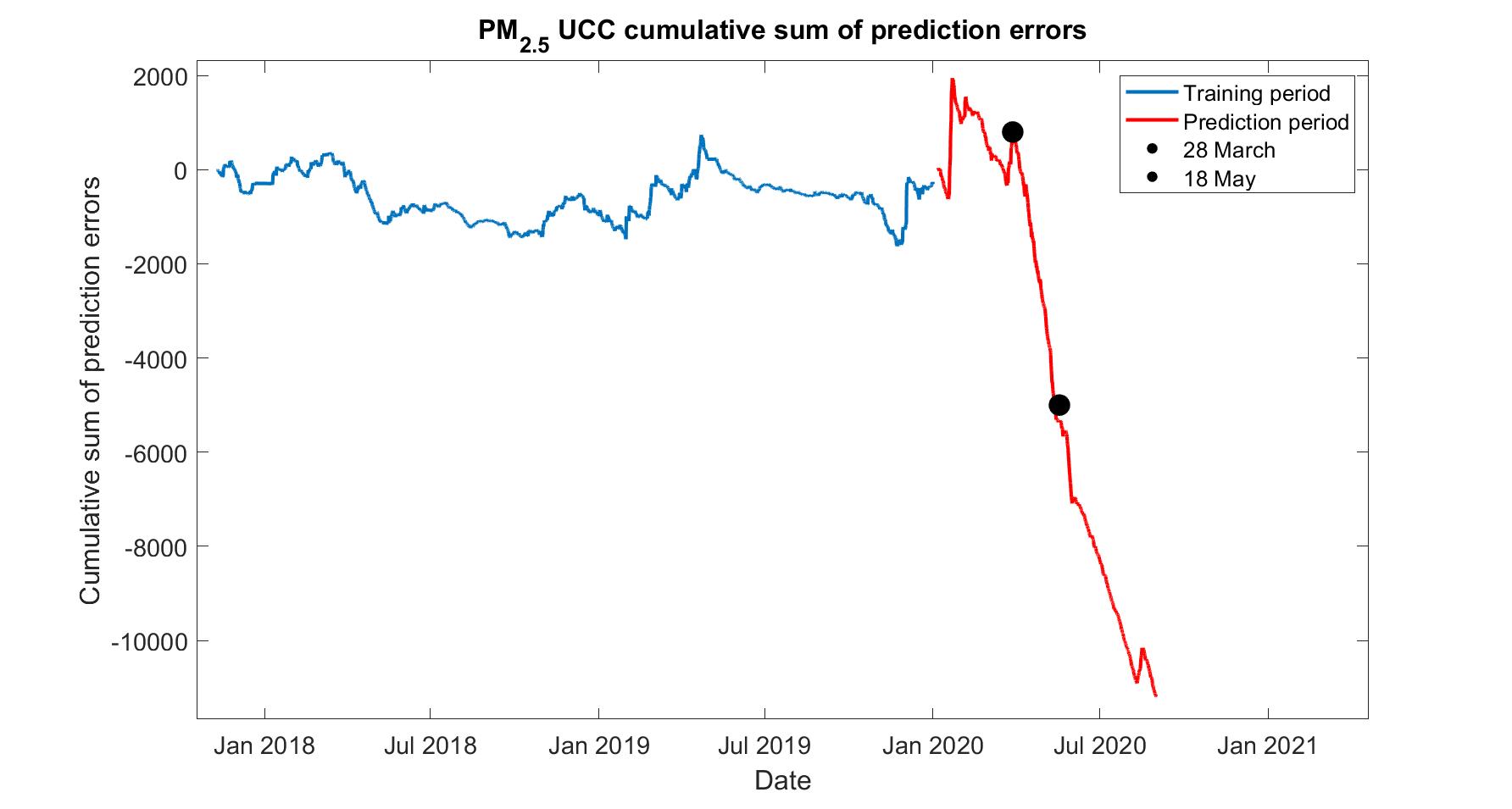 Model overpredicts PM2.5 also after easing of restrictions !
Average prediction error = -36 %
Average prediction error = -77 %
Average prediction error = 4.7 %
Dublin Rathmines
Easing of restrictions leads to a step change, but not a full return to normal levels
Dublin Finglas
Easing of restrictions leads to return to normal levels
Dublin Ringsend
Easing of restrictions leads to a step change, but not a full return to normal levels
Dublin Phoenix Park
Easing of restrictions leads to return to normal levels
What influences the prediction?
Dublin city: wind speed, weekday and time of day
Cork Urban background: Wind, season, time of day and temperature
Hints at the main sources
Enniscorthy – population ~12k
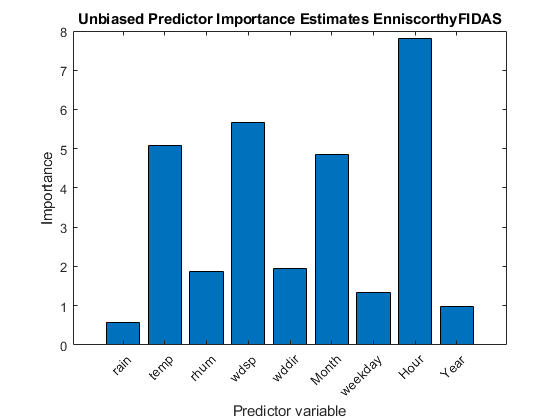 Easing of restrictions leads to return to normal levels
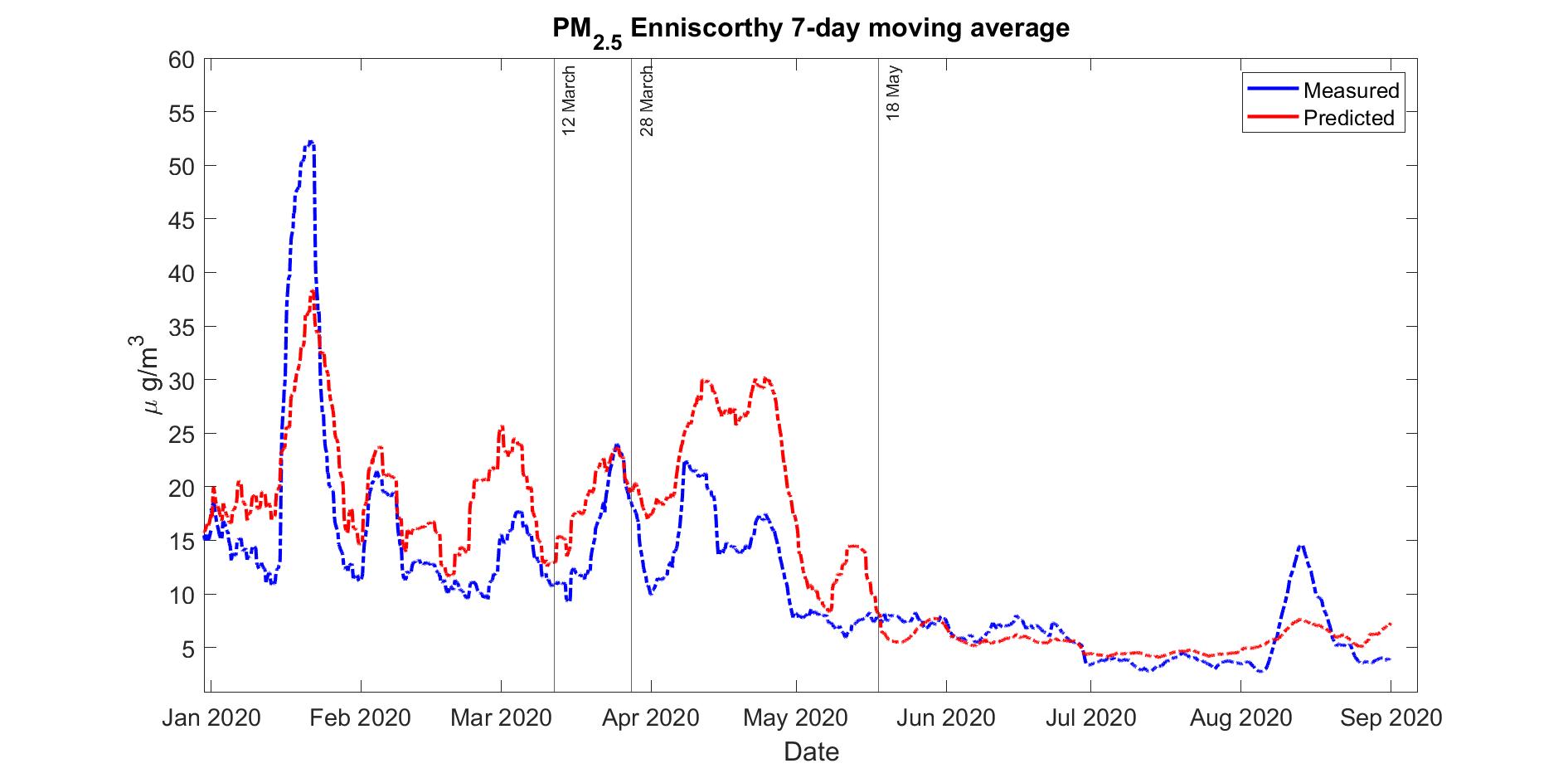 Average prediction error = -15 %
Average error = -49 %
Summary
These models explain and predict measured levels of air pollutants on the basis of weather and temporal cycles alone. The reason this yields a good forecast most of the time is that local emissions vary relatively little from day to day, and local variations in air quality are predominantly influenced by variations in weather and cycles of economic activity, mass transport and energy use.
There is a real impact of COVID-19 restrictions on both NO2 and PM2.5 levels, but reductions are unevenly distributed geographically
Improvements in AQ are more persistent in some locations
Surprising levels of reductions in PM2.5 were found in both traffic- dominated and solid fuel-dominated emission environments
Weather normalisation models are a useful tool in understanding factors controlling air pollution and can help determining the impact of interventions, e.g. travel restrictions.
They are computationally inexpensive
Requires co-ordination of meteorological and air quality monitoring
Thank you to

Micheal O’Dwyer & Stephen Somerville, EPA Air Quality Team